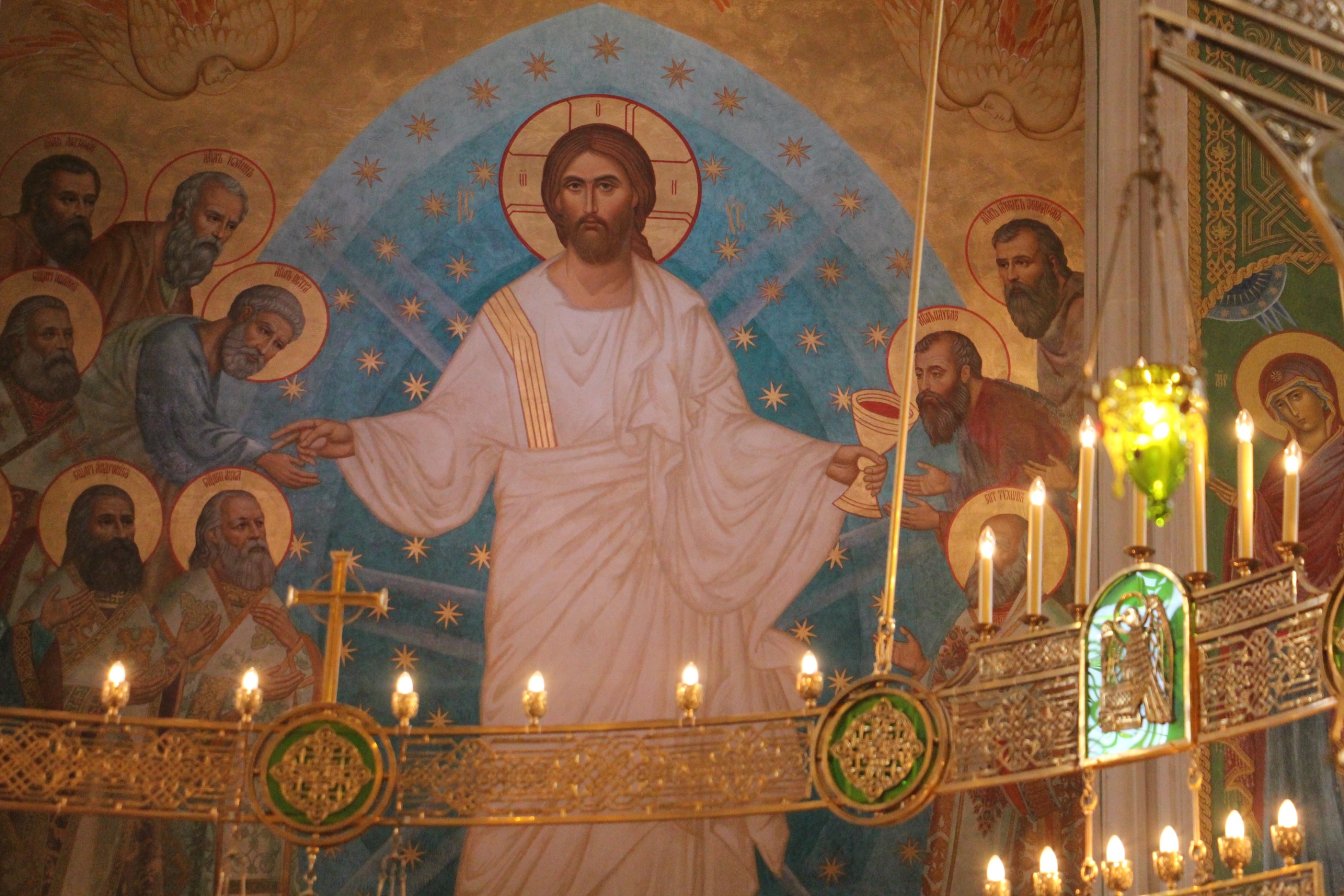 Христос Воскресе, радость моя!
Прп. Серафим Саровский
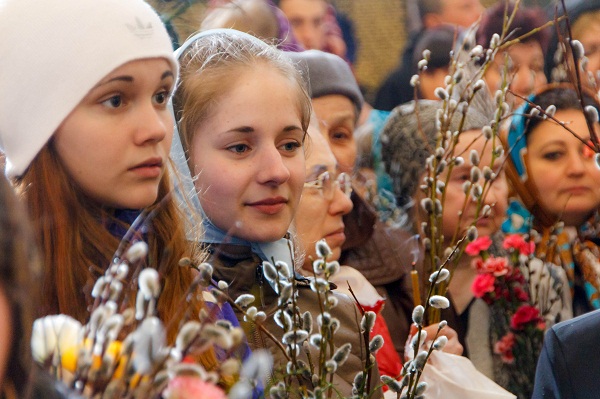 Повторение
Какой праздник отмечается за неделю до Пасхи? Церковное и народное название.
Почему он так называется?
Почему страдания Христа начинаются с Его прихода в Иерусалим?
Что там с Ним происходит?
Какой прообраз невинных страданий Иисуса есть в Ветхом Завете?
Почему Иов перенёс все страдания?
Как отнеслись к нему друзья? 
Как вы отмечаете Пасху?
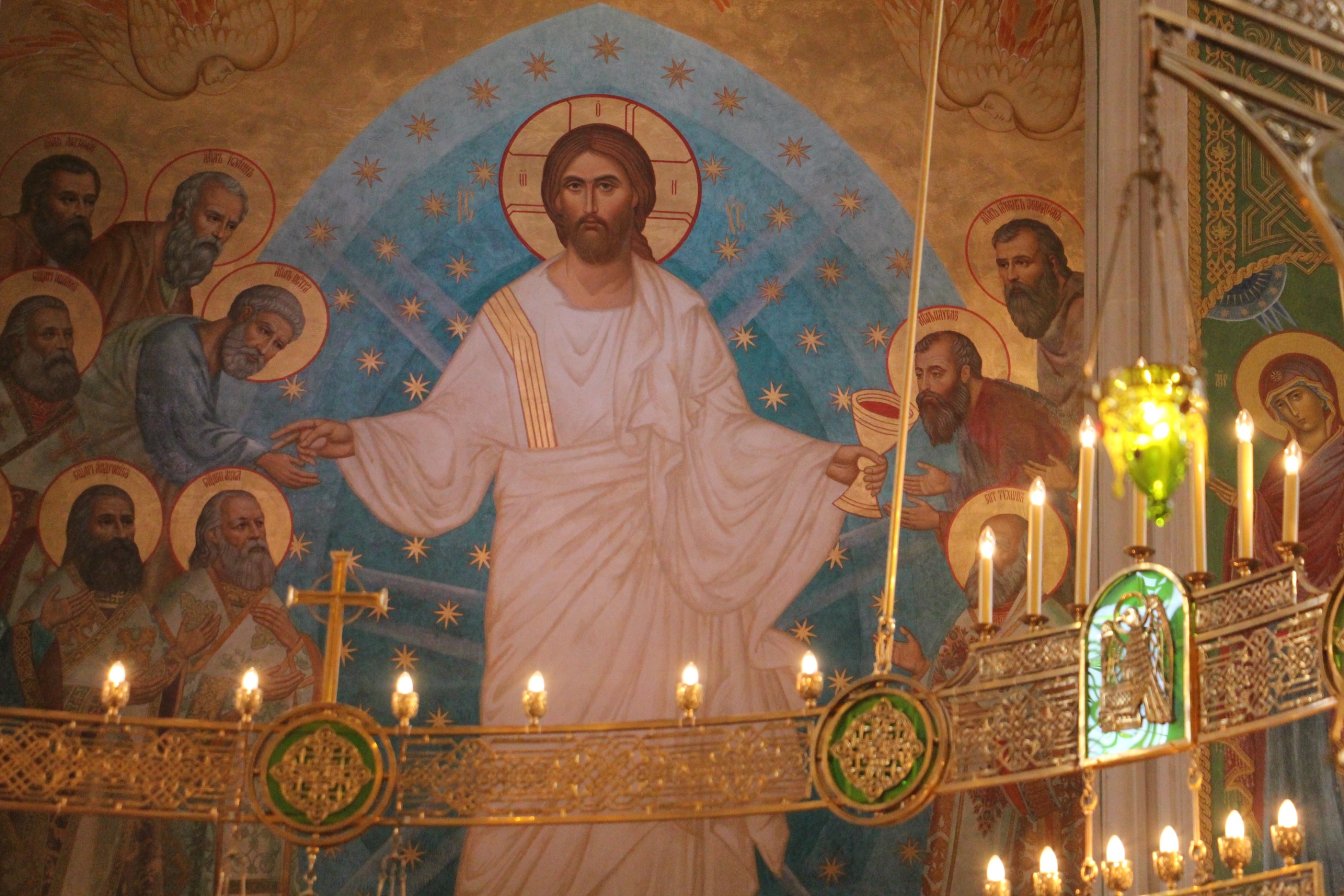 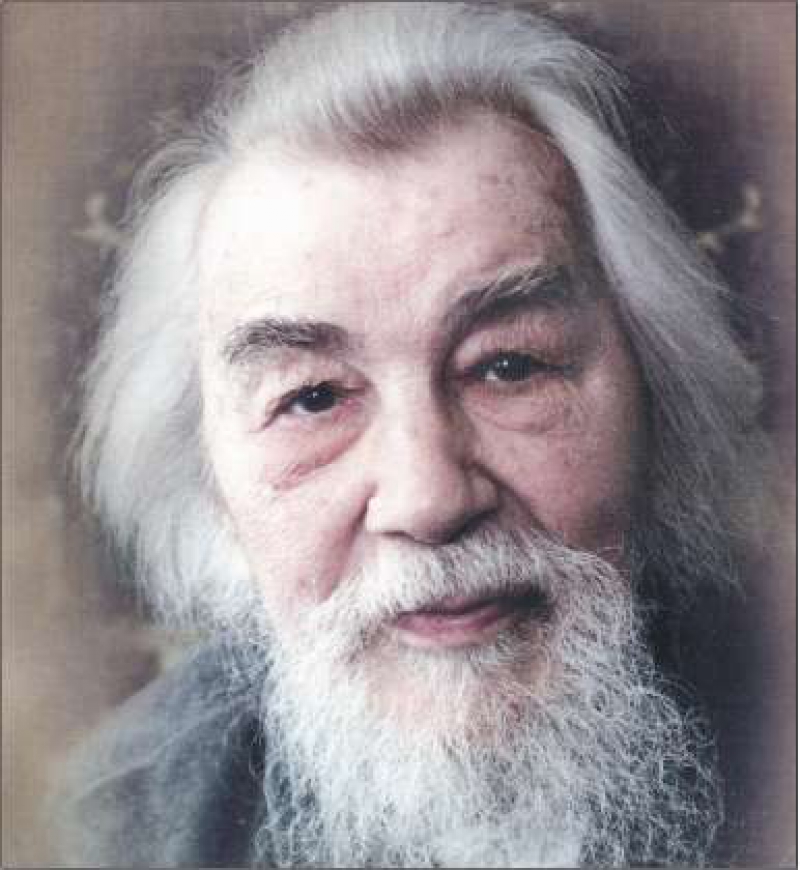 Христос Воскресе, радость моя!
Прп. Серафим Саровский
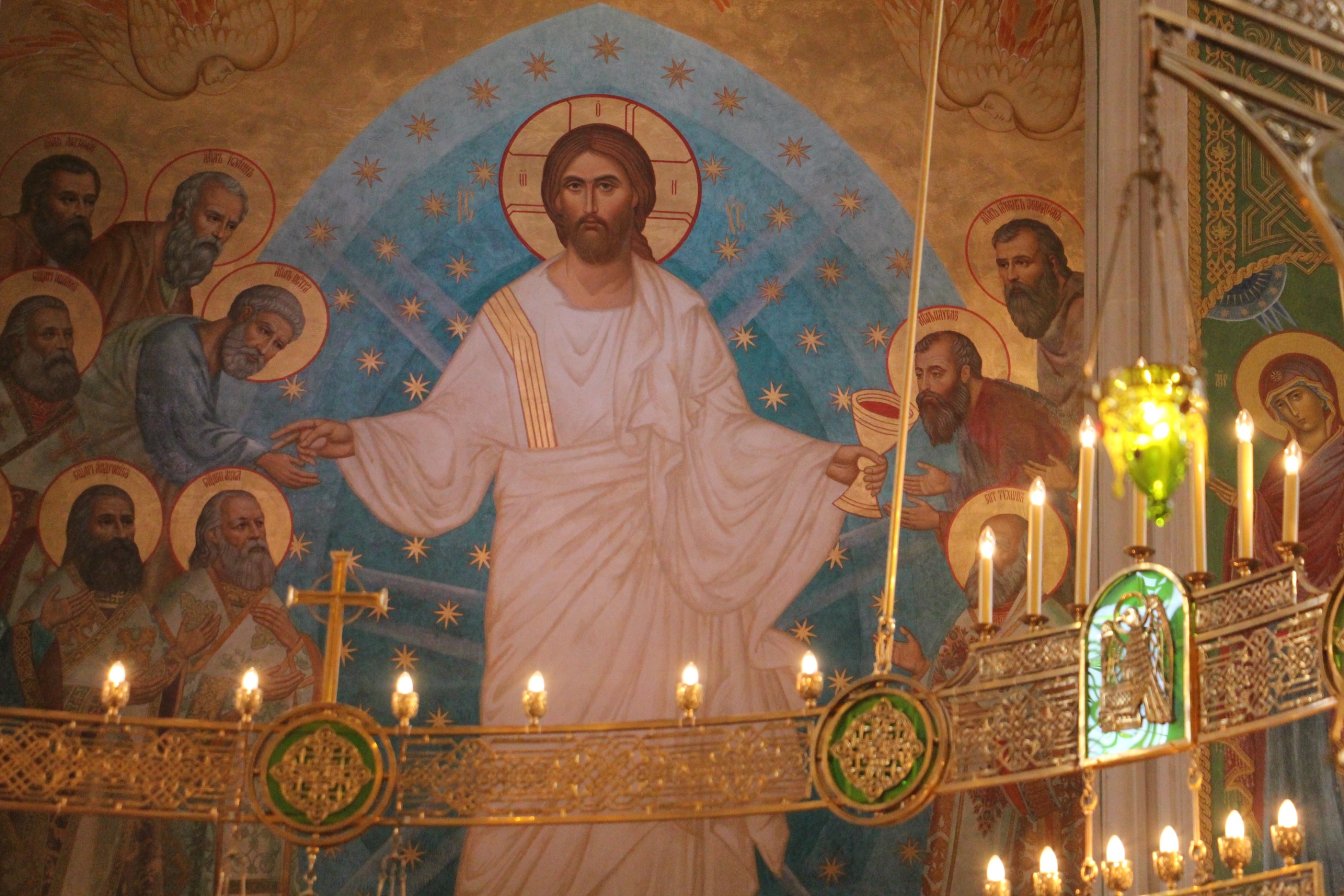 Ане́сти
Тема 23. Спасение –
для всех
Вы узнаете:
- как проходить сквозь закрытые двери,
- что делать три дня внутри кита́,
- когда спасаются тысячи людей.
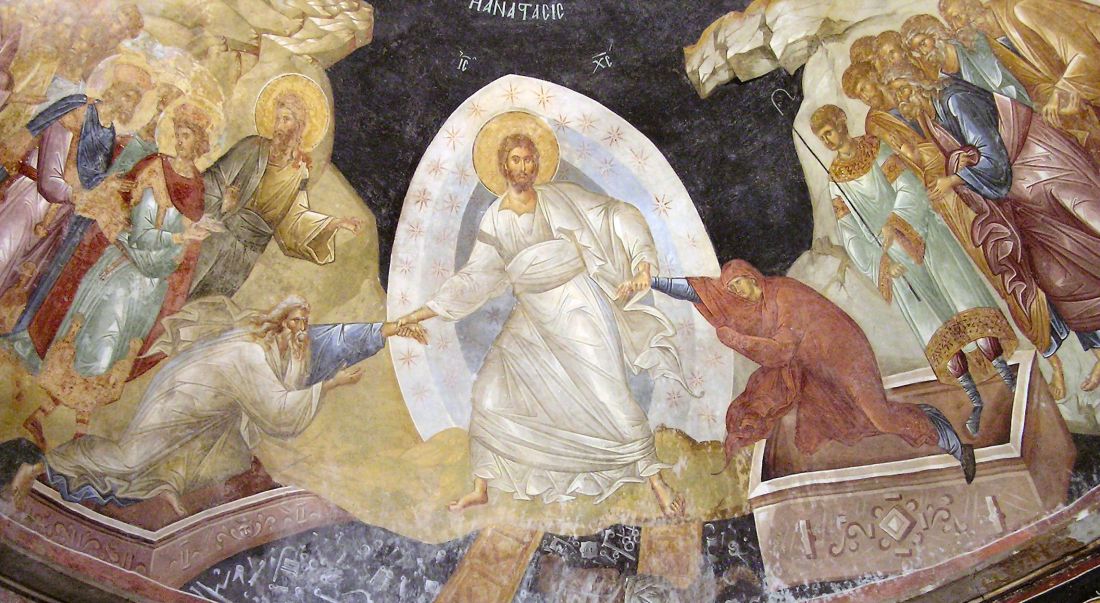 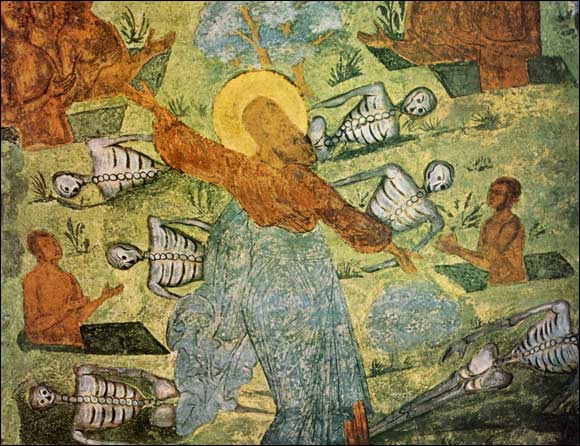 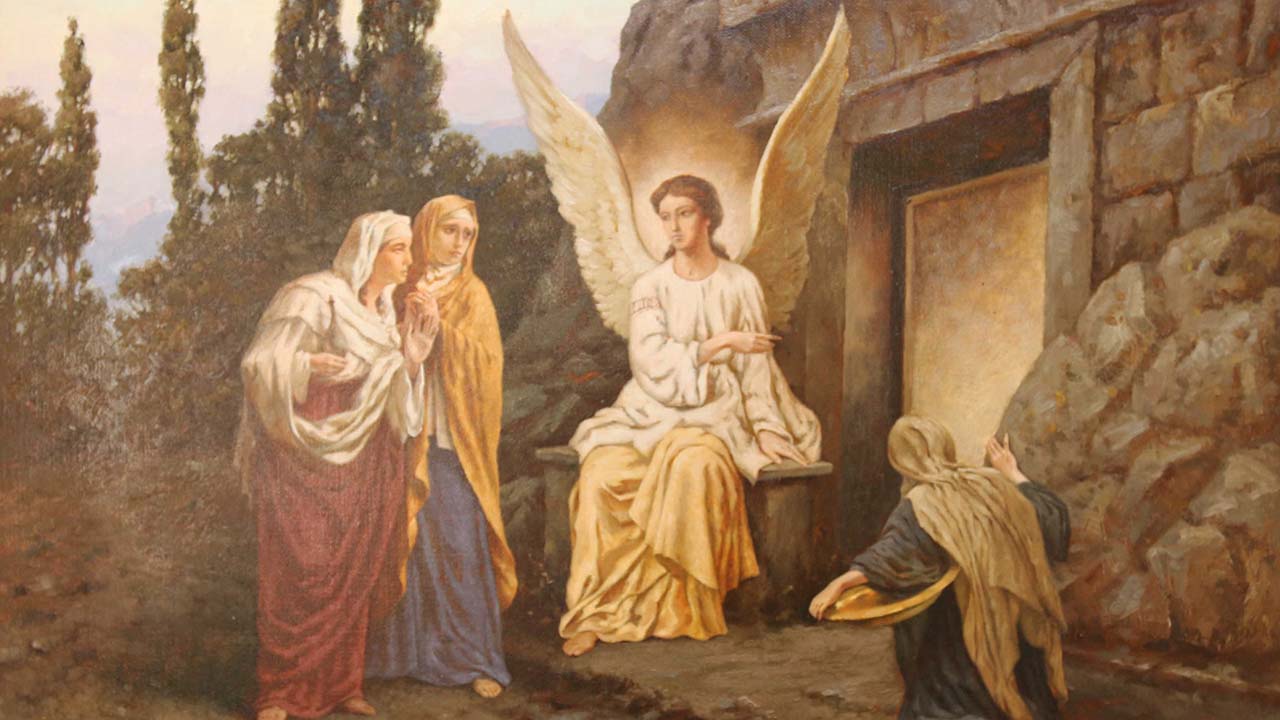 «Не бойтесь, ибо знаю, что вы ищите Иисуса распятого; Его нет здесь – Он воскрес»
Жены-мироносицы у гроба Христа
Иона был 3 дня во чреве кита
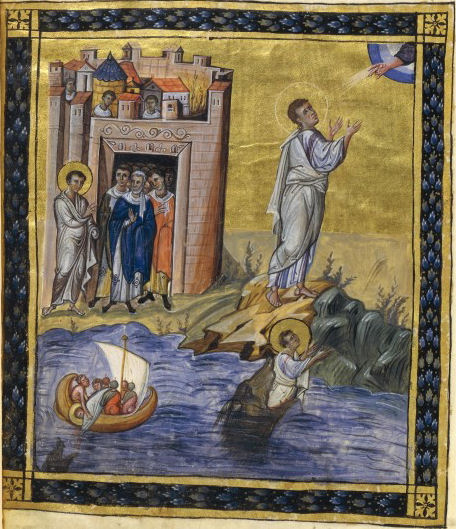 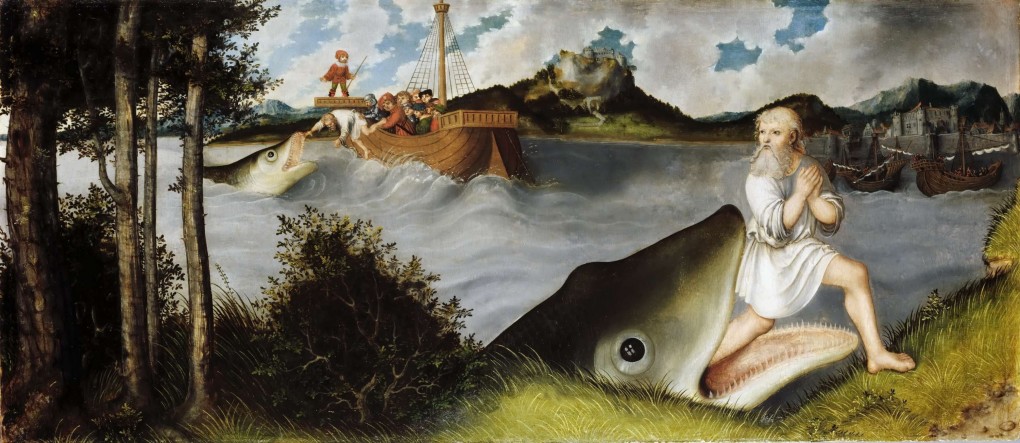 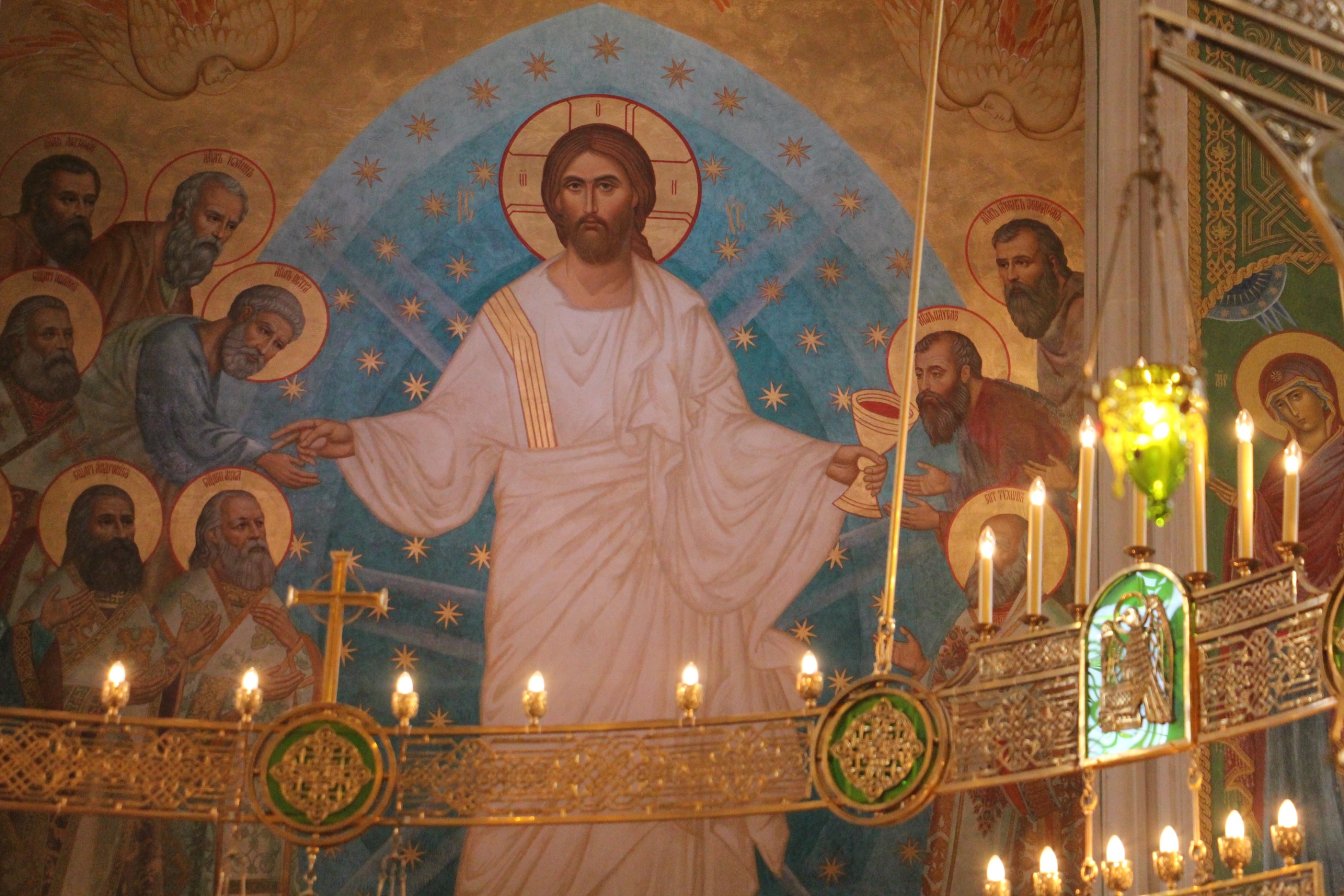 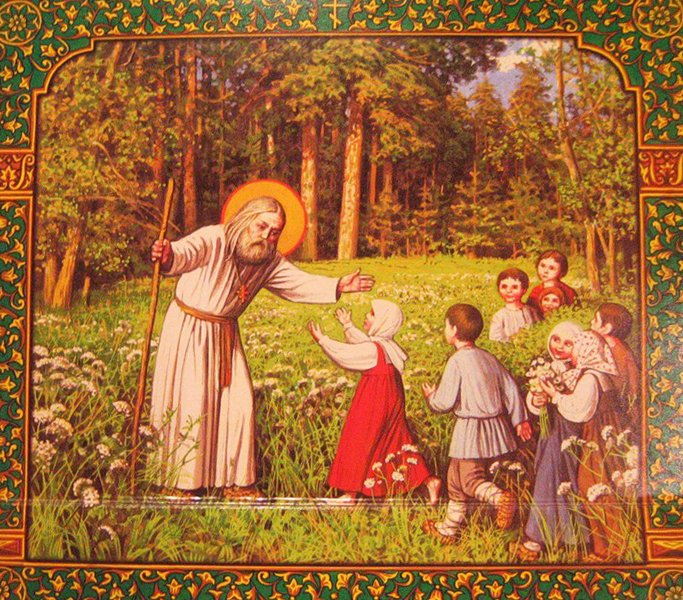 Христос Воскресе, радость моя!
Прп. Серафим Саровский
Московский Сретенский монастырь.
Храм Воскресения Христова и Новомучеников и исповедников Церкви русской
Пасхальный тропарь
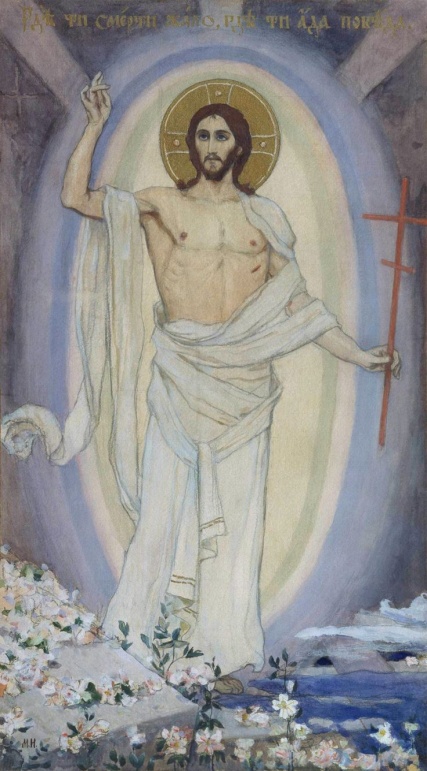 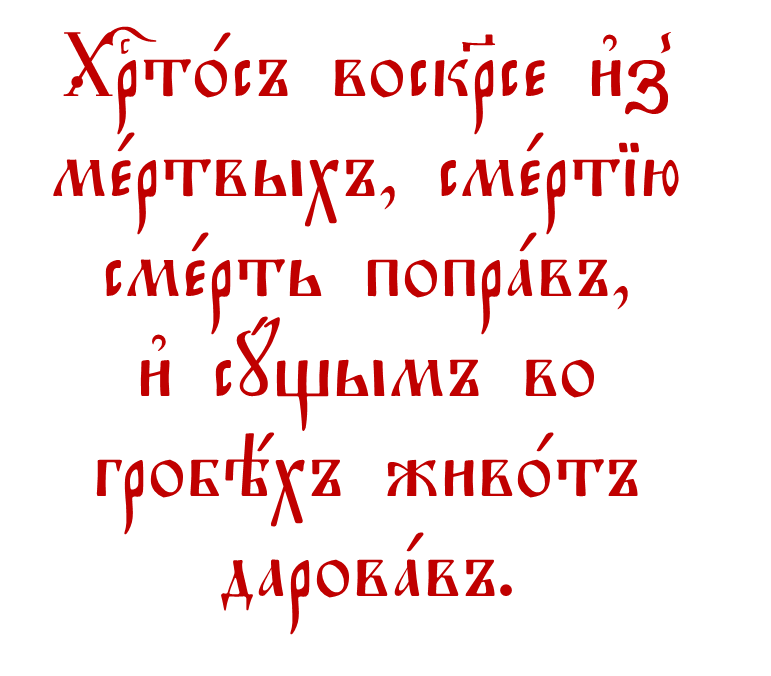 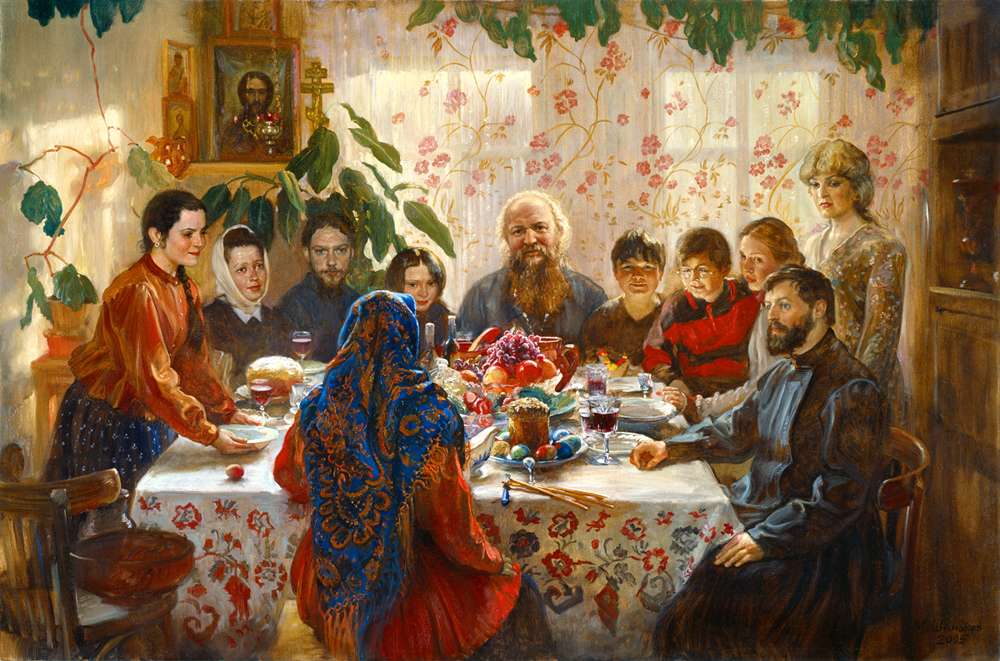 Трапеза начинается с молитвы «Отче наш», а на Пасху – с пения тропаря праздника
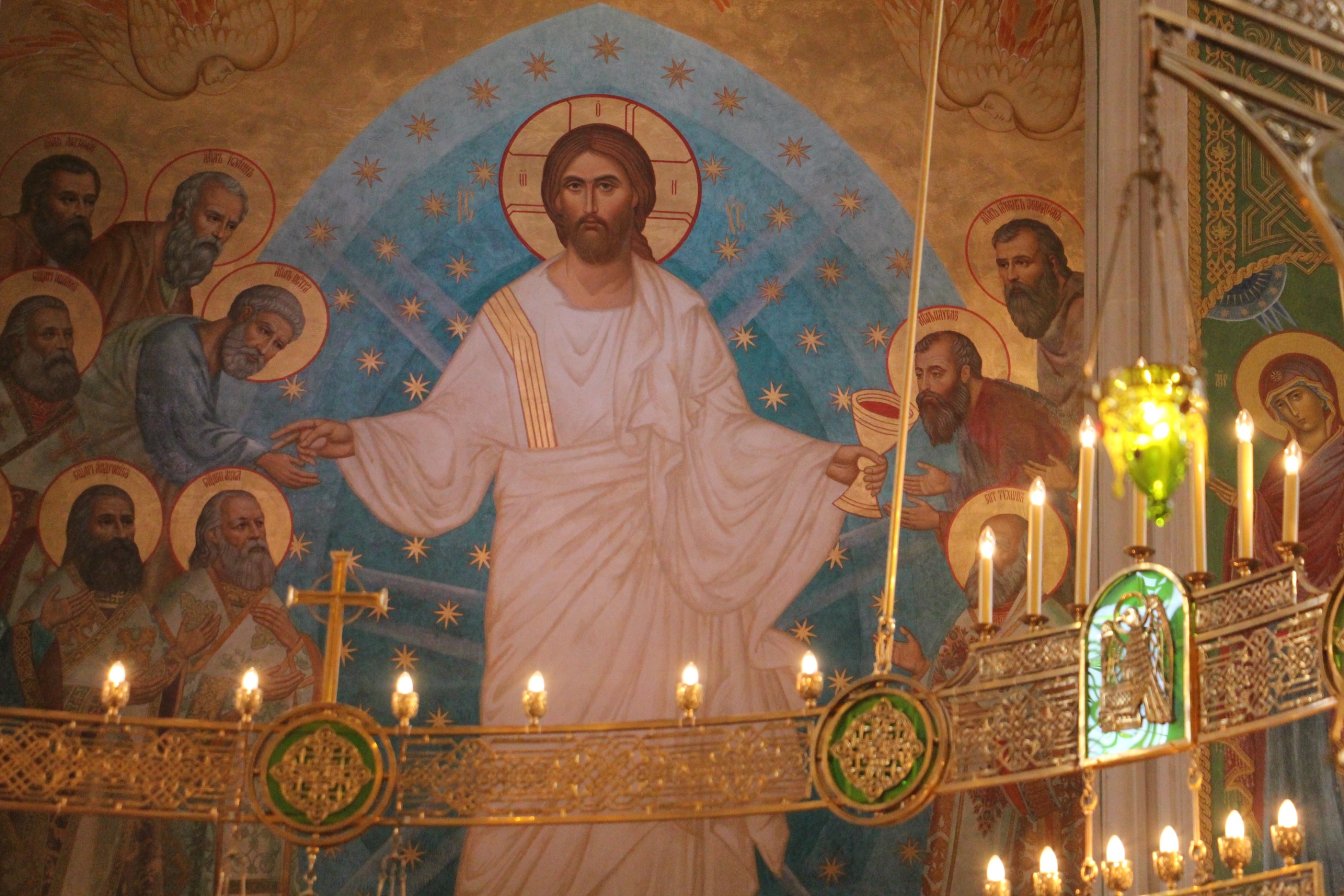 Ане́сти
Тема 23. Спасение –
для всех
Вы узнали?
- как проходить сквозь закрытые двери,
- что делать три дня внутри кита́,
- когда спасаются тысячи людей.